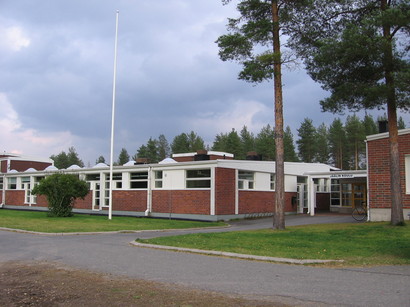 School of Jääli
Jääli Primary School
The elementary school of Jääli is located about 15 km from Oulu, the biggest city in northen Finland. 

The school provides general education for classes 1-4 and special education for children with special needs for classes 1-9. We also have one class ment for temporary or more permanent special education and one teacher providing special education for variety groups of children with special needs.
Staff and students in the school of Jääli
The head teacher of the school is Mr. Arto Tikkanen. 

The deputy head teacher is Mrs. Sirpa Tikkala.

 During the school year 2017-2018 there are 21 teachers and 18 schooling assistants working in our school.  We have 348 students in our school. In addition we have personnel working in administration, catering, cleaning and maintenance.
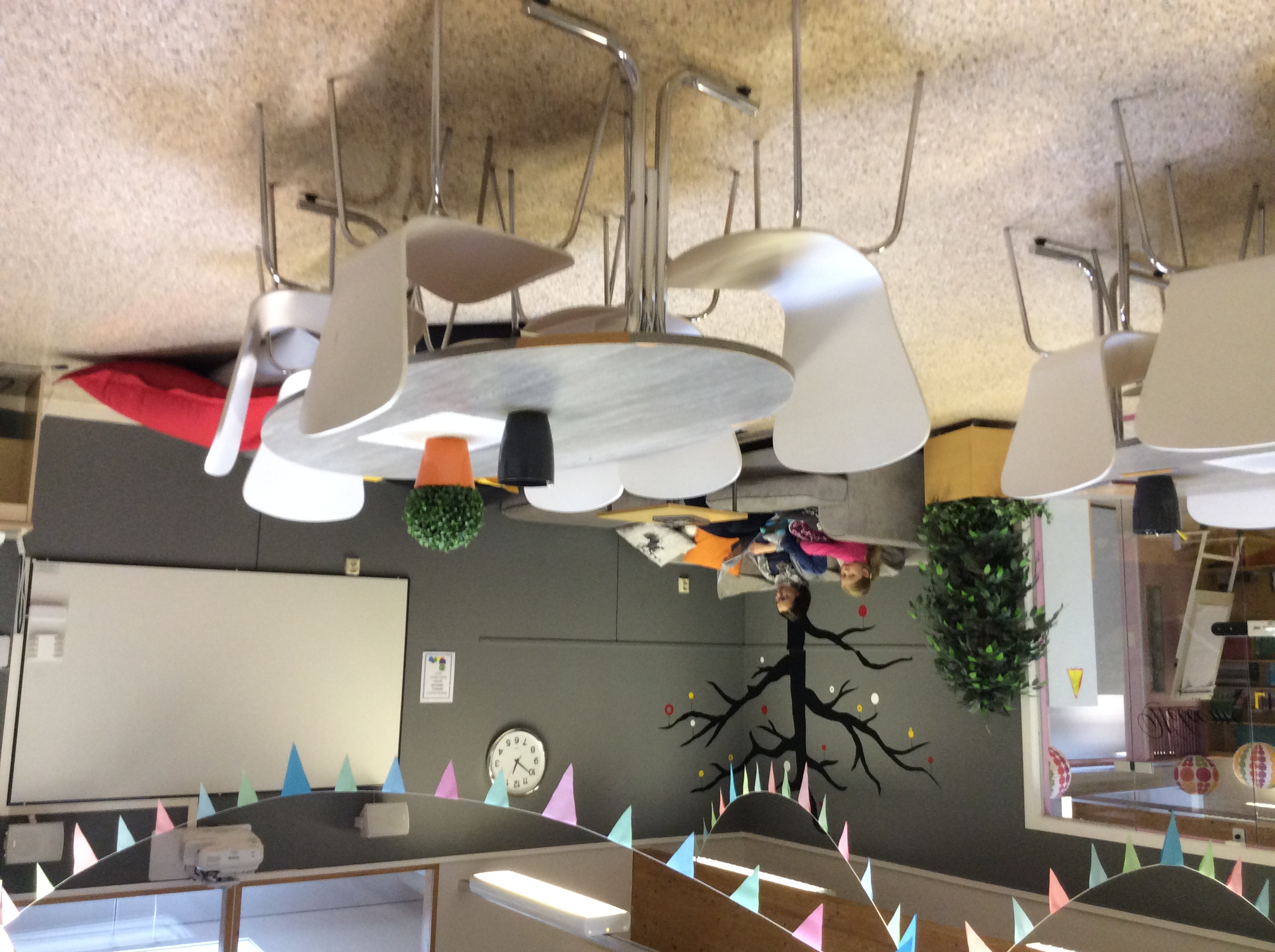 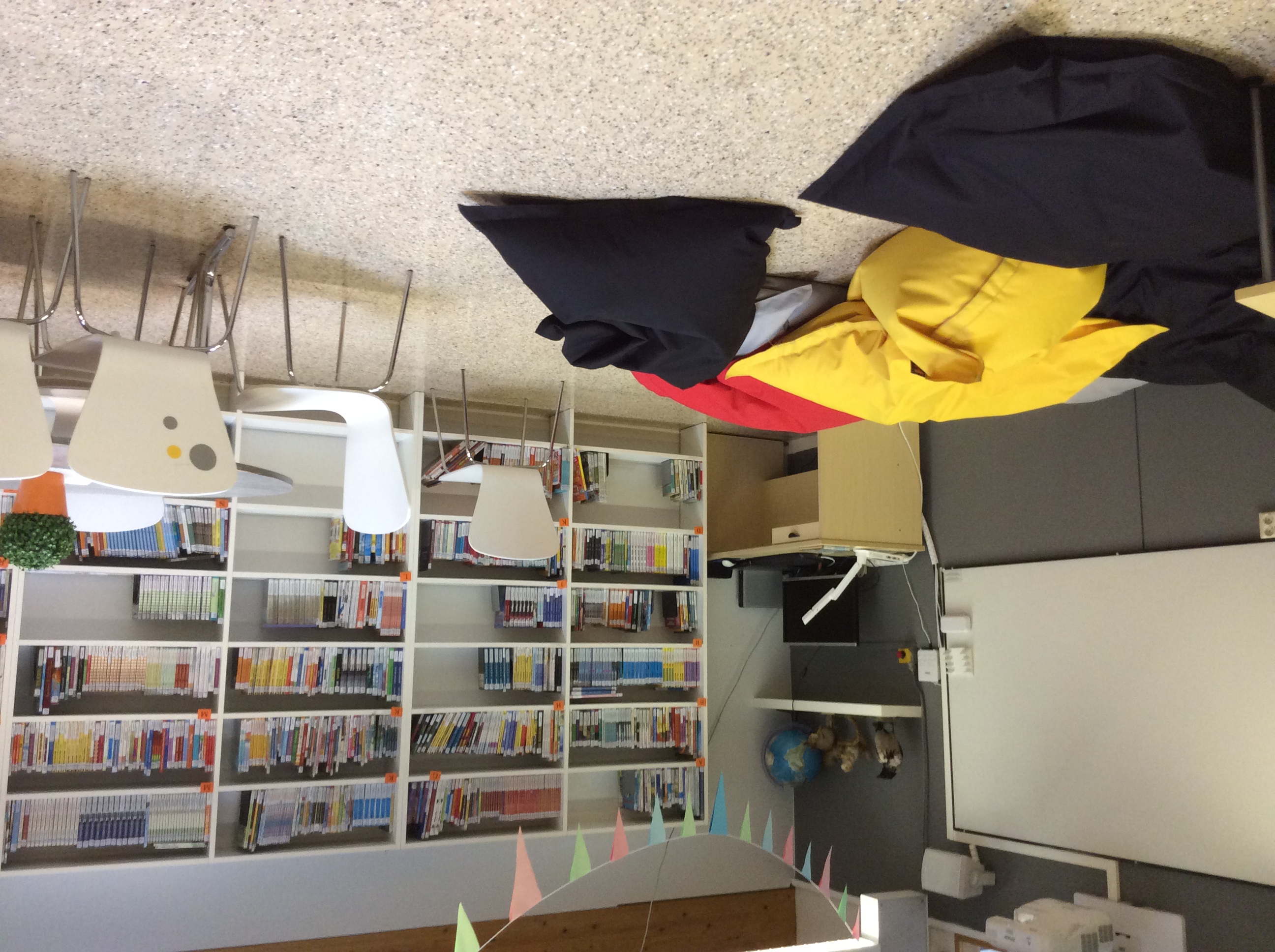 Library
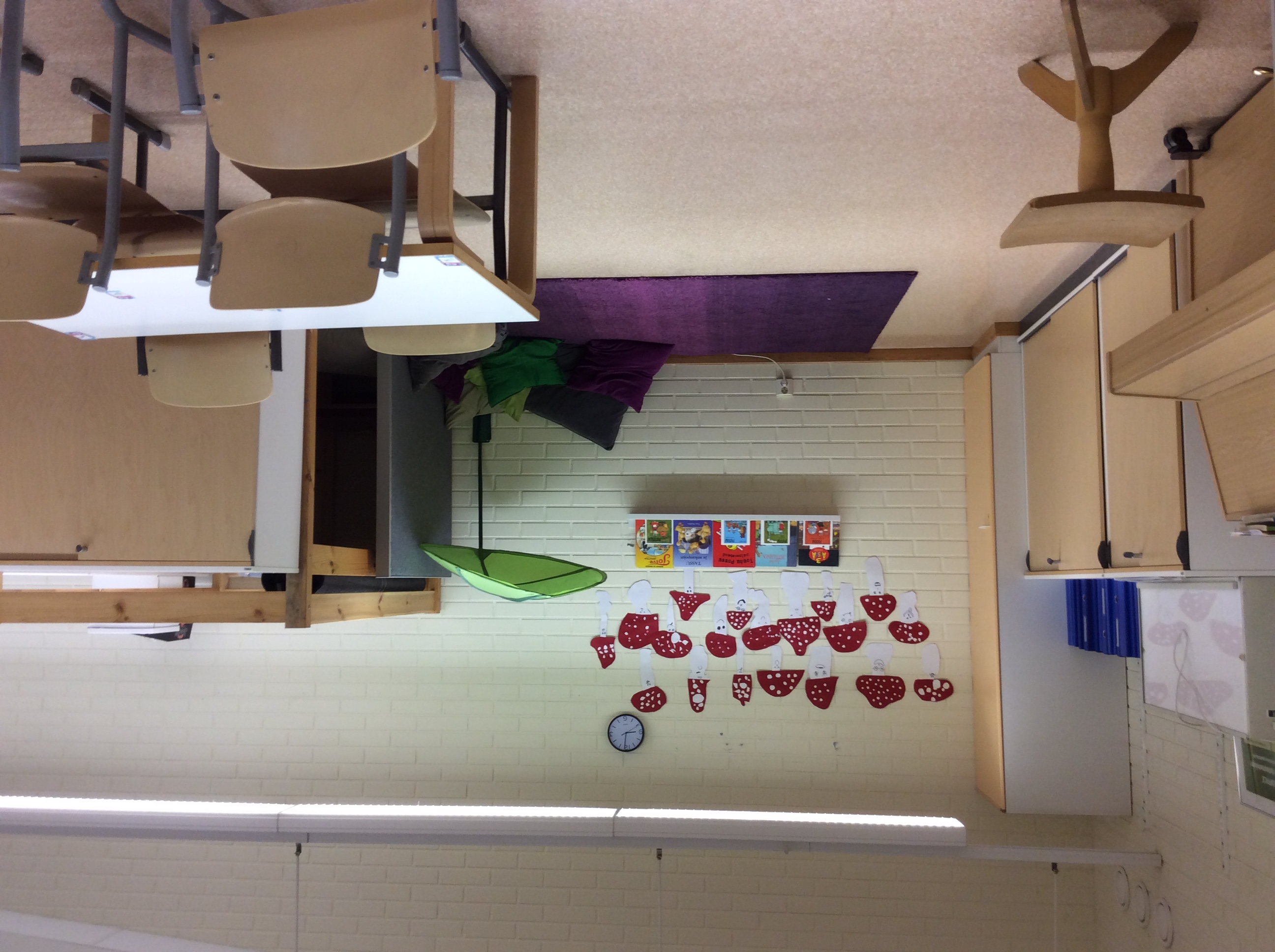 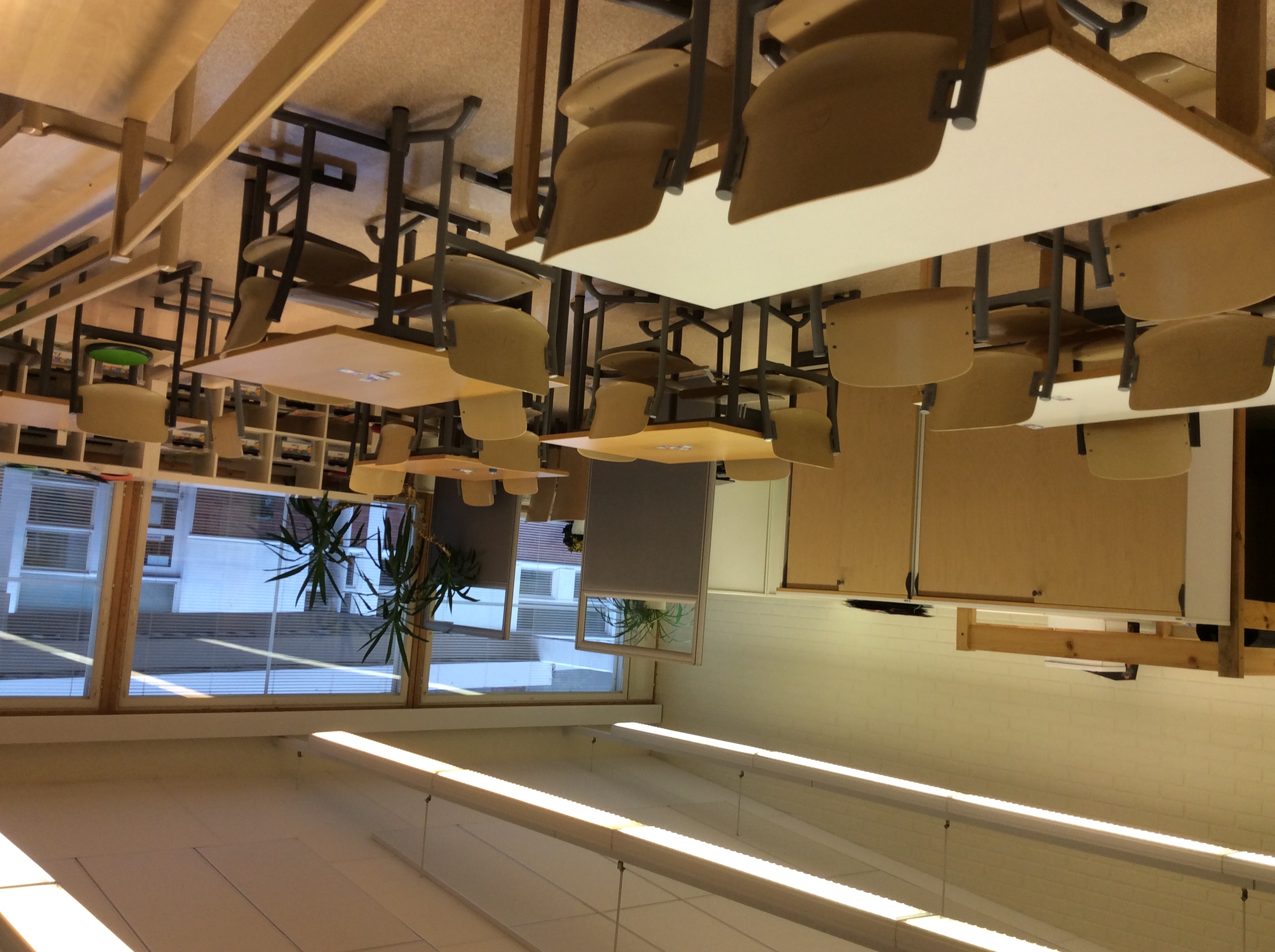 1st grade
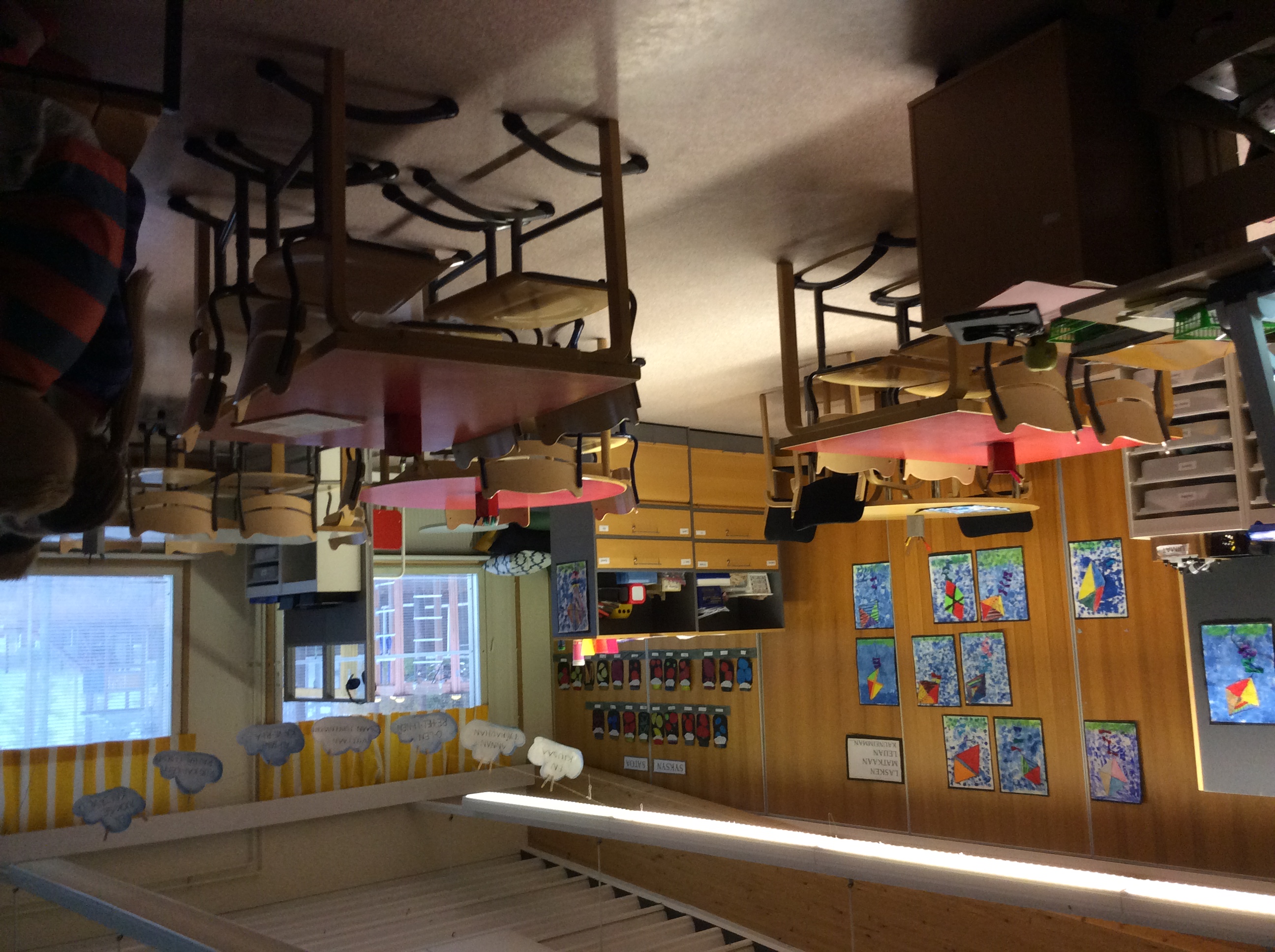 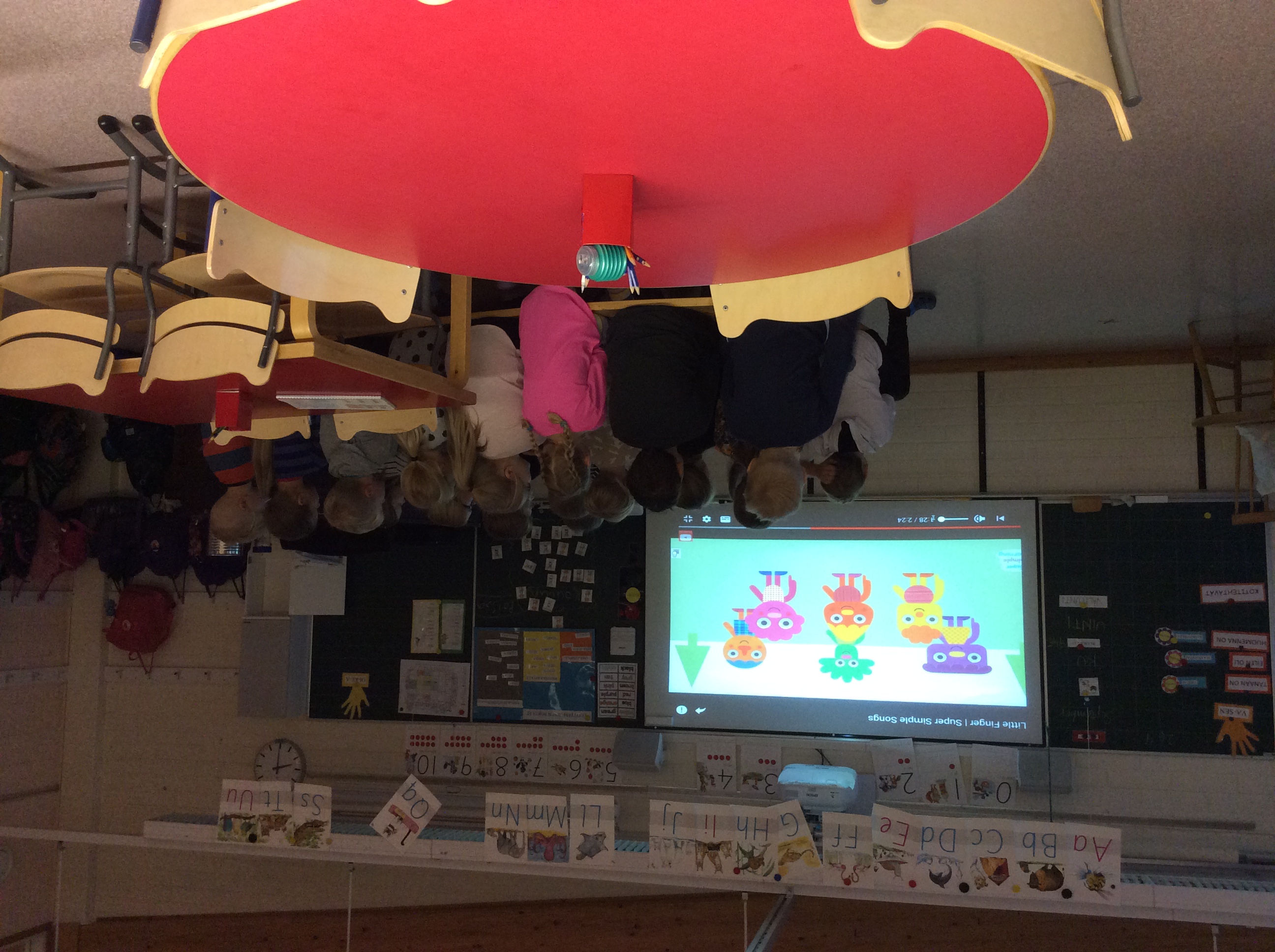 2nd grade
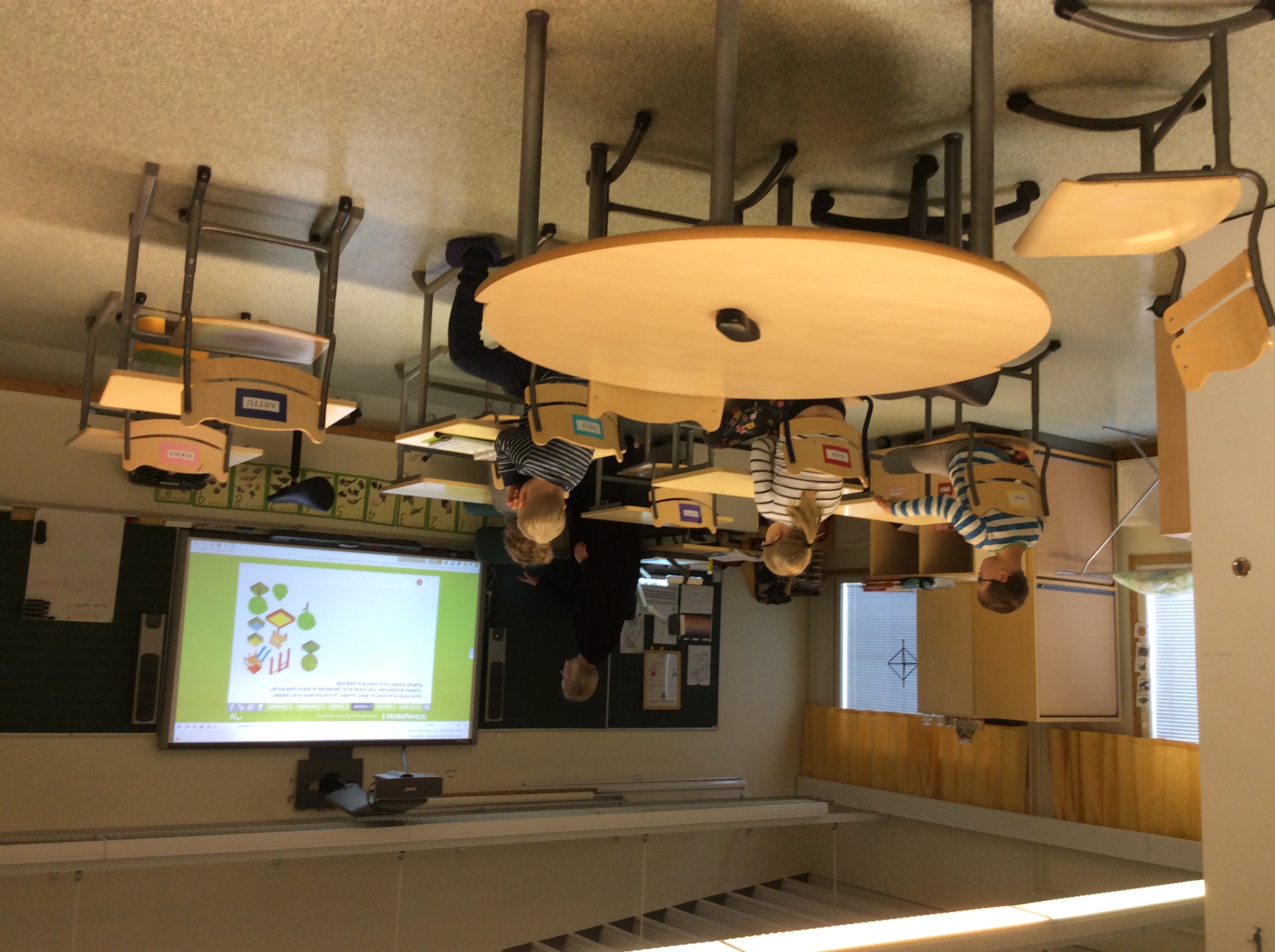 Special needs classroom
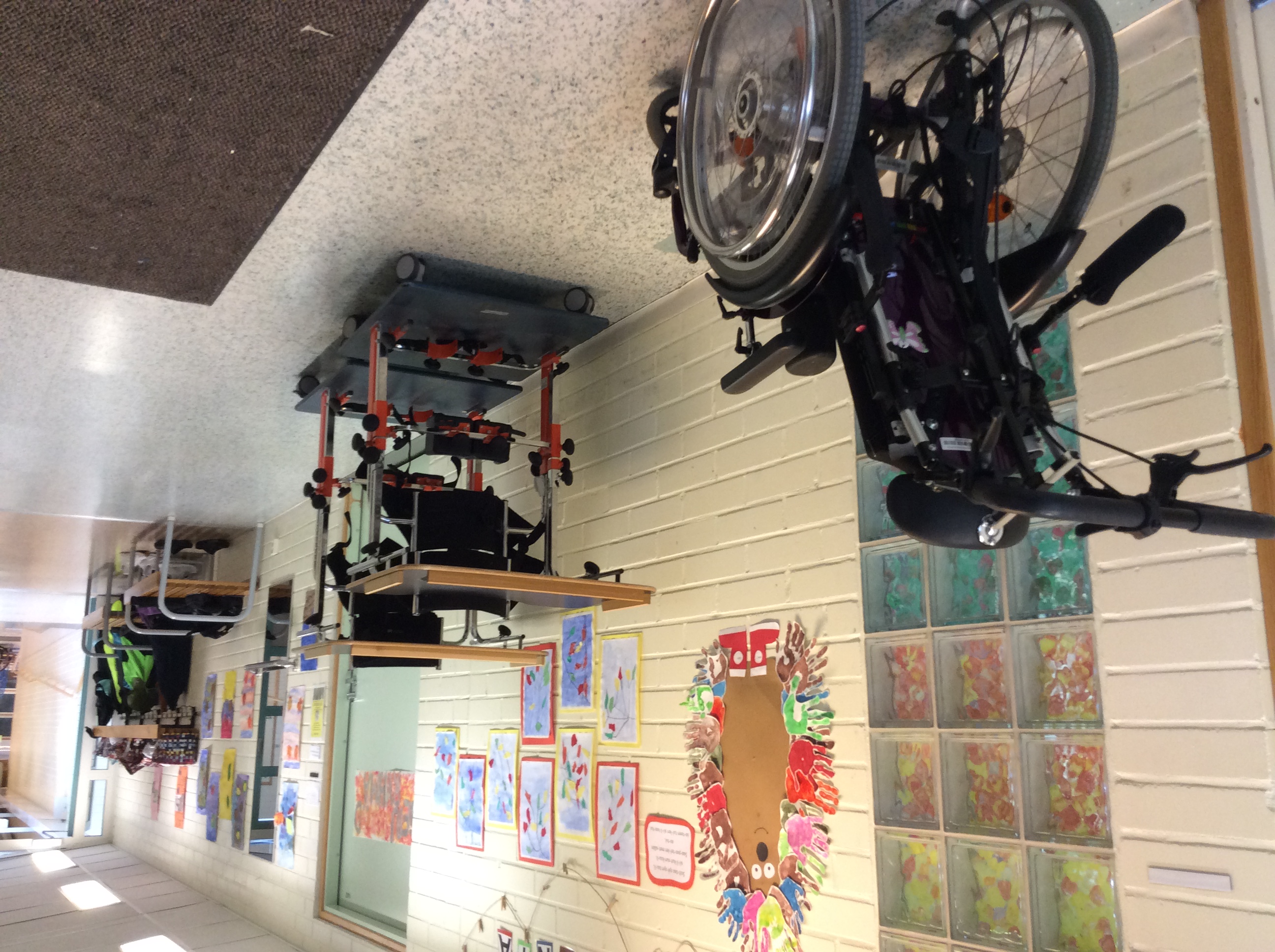 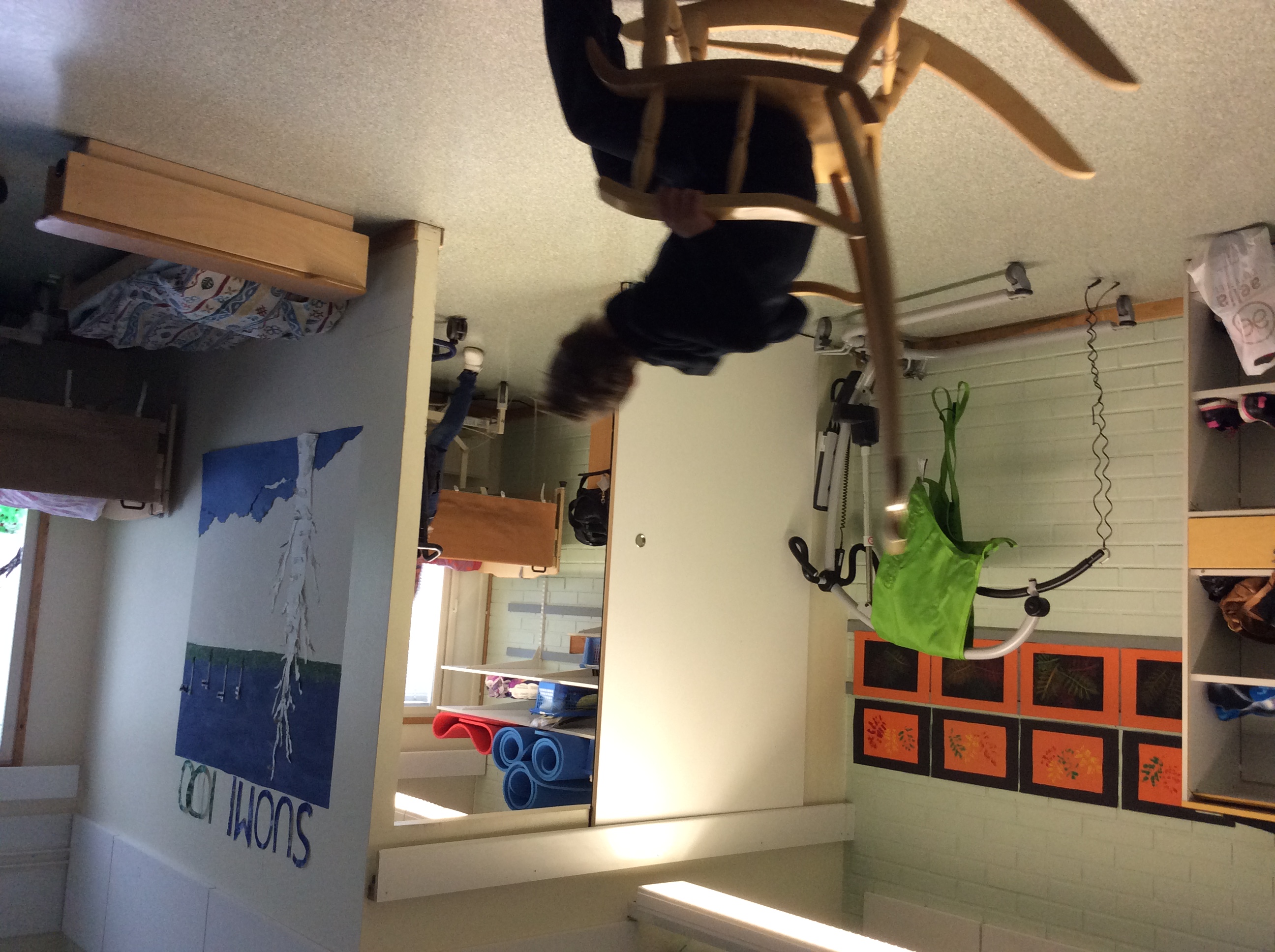 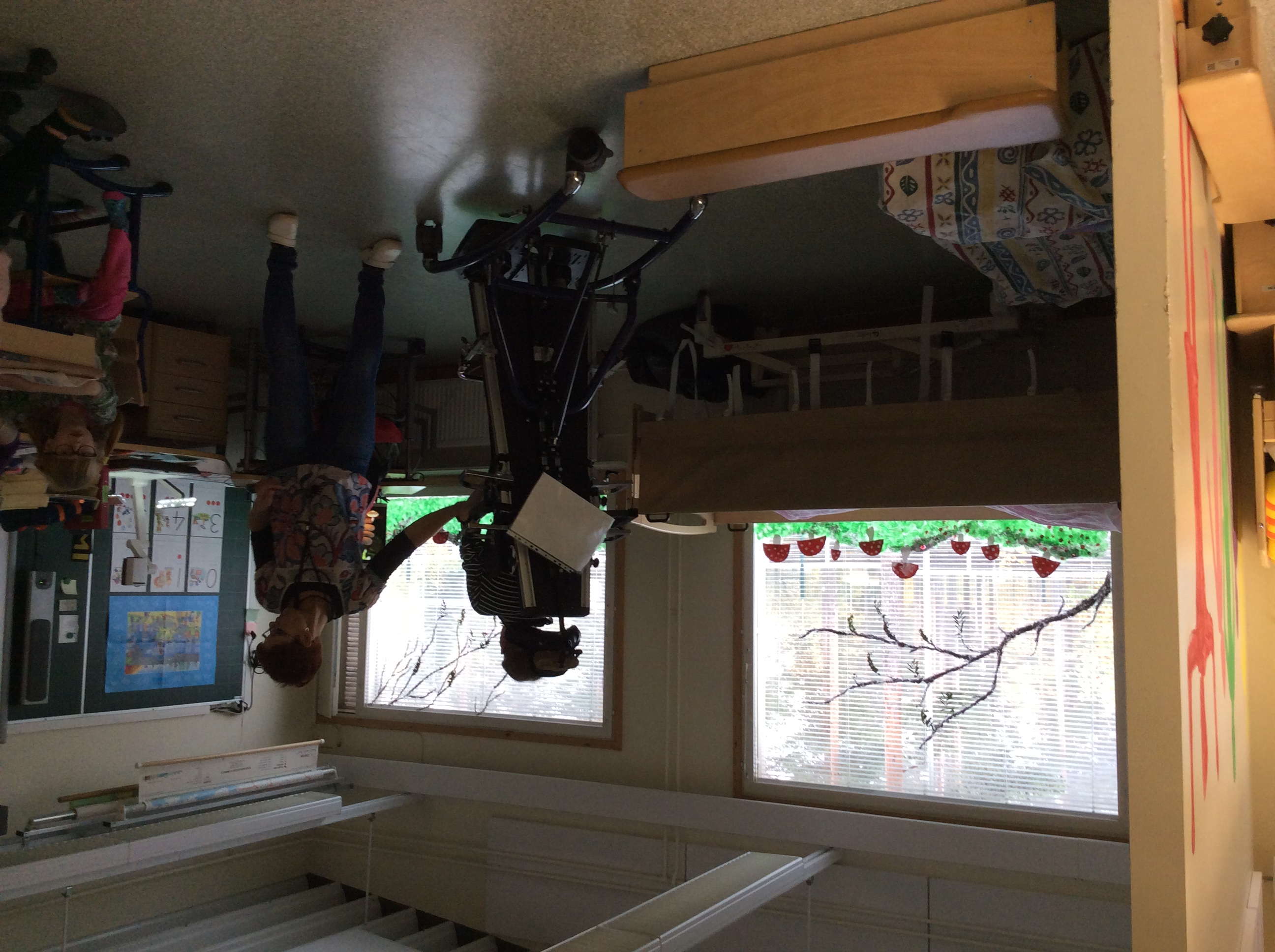 Very special needs classroom
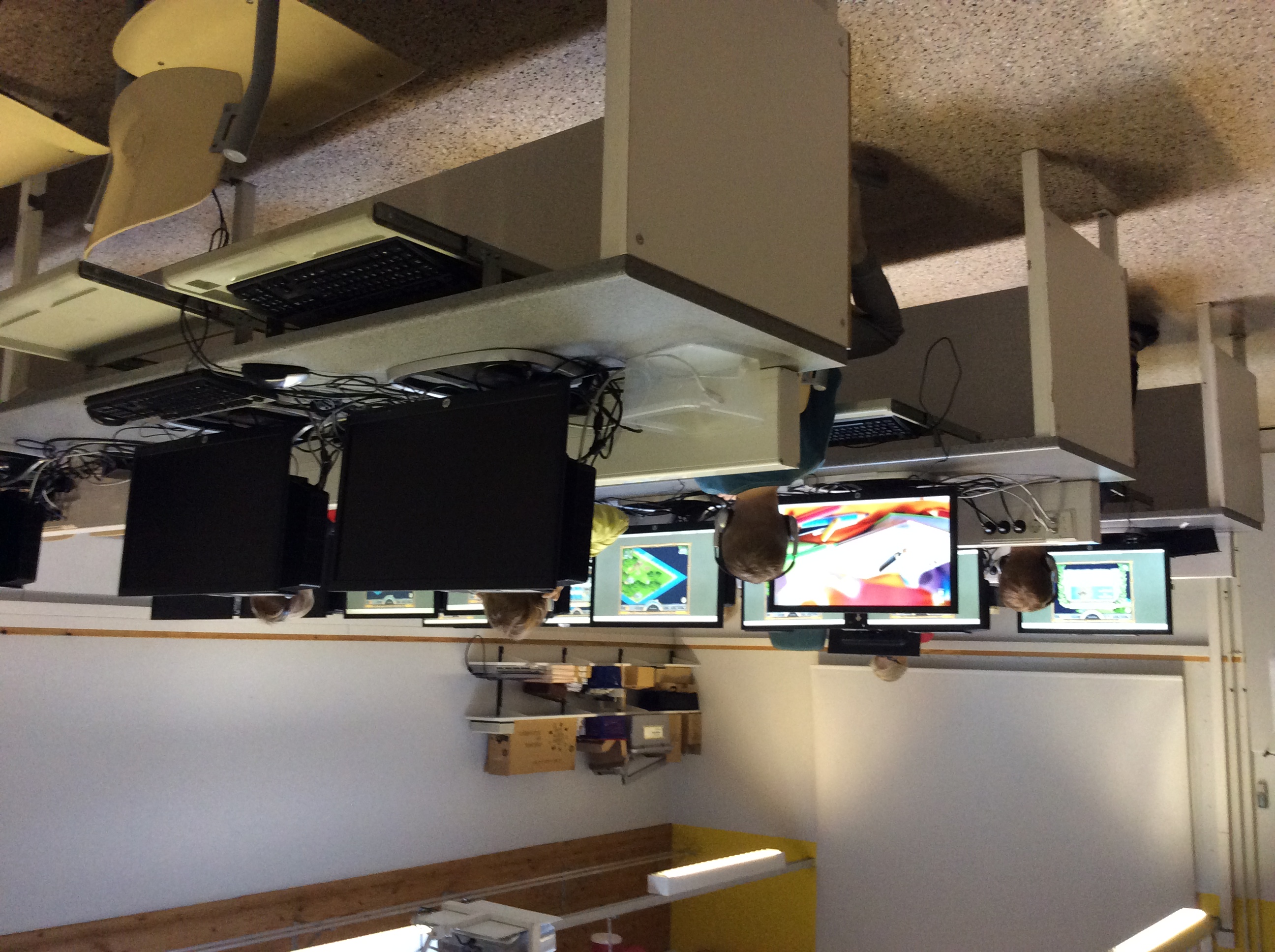 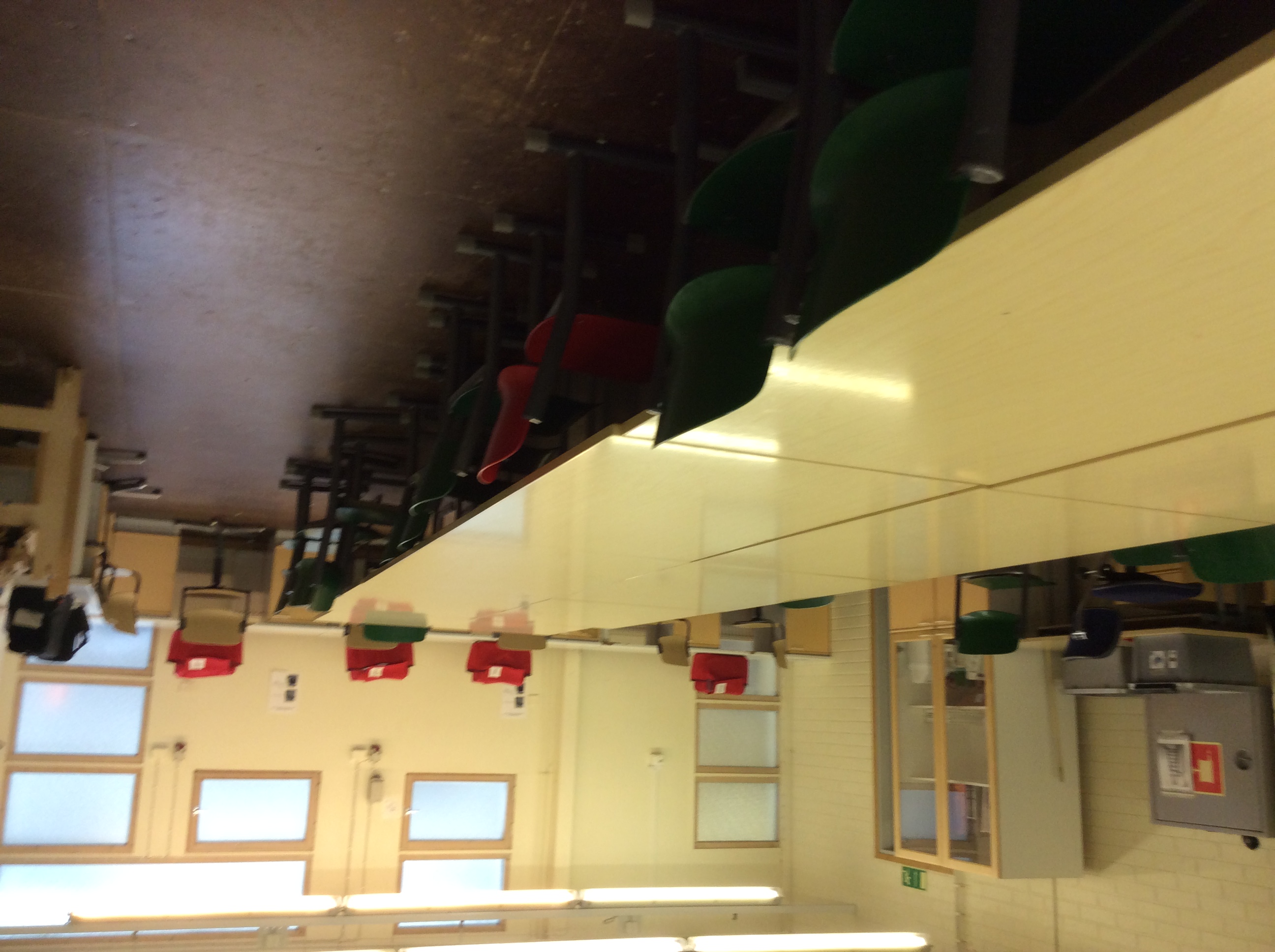 Other classrooms of our school
Computer lab

Tekstile classroom

3rd classroom

Technical classroom
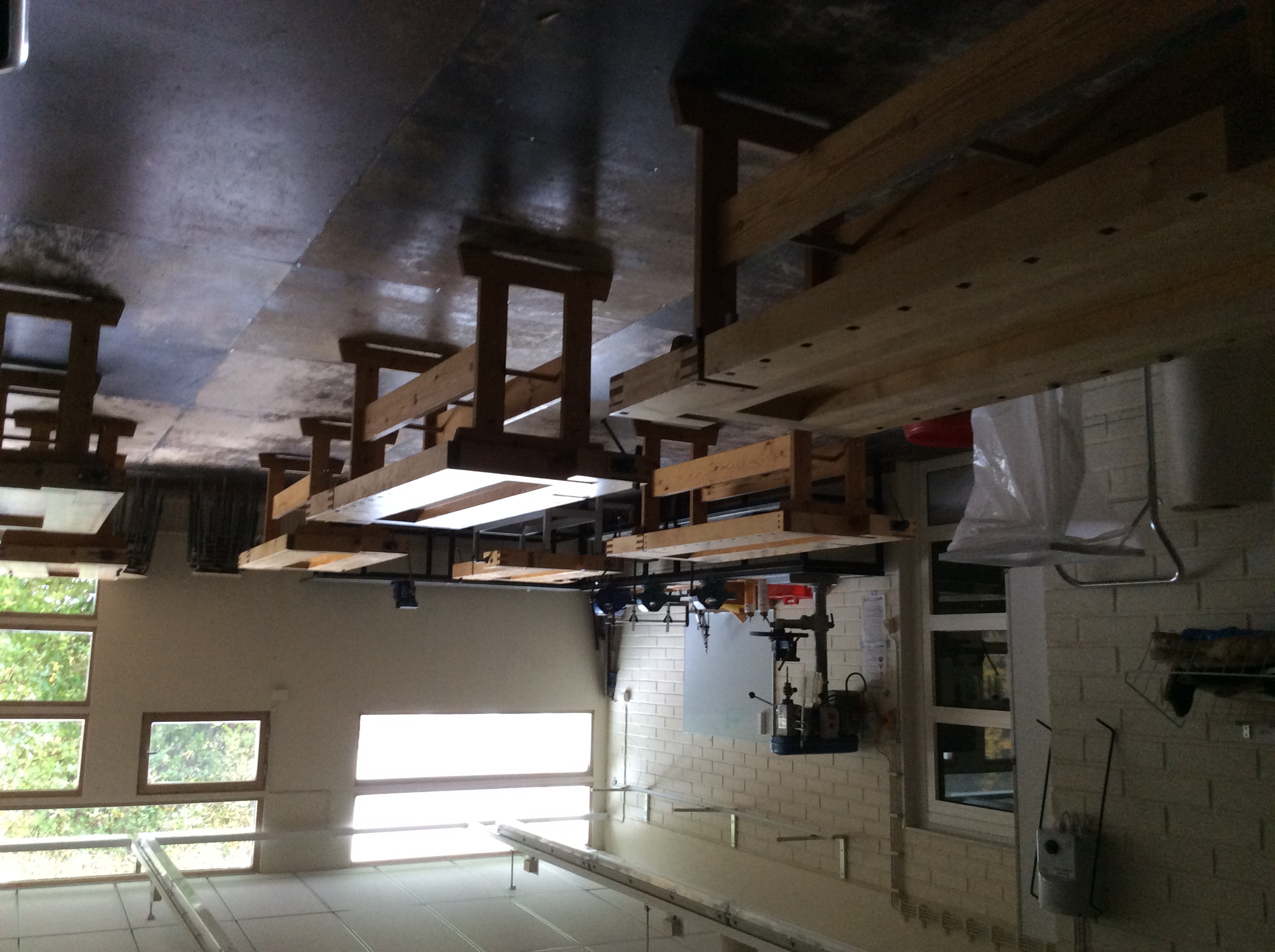 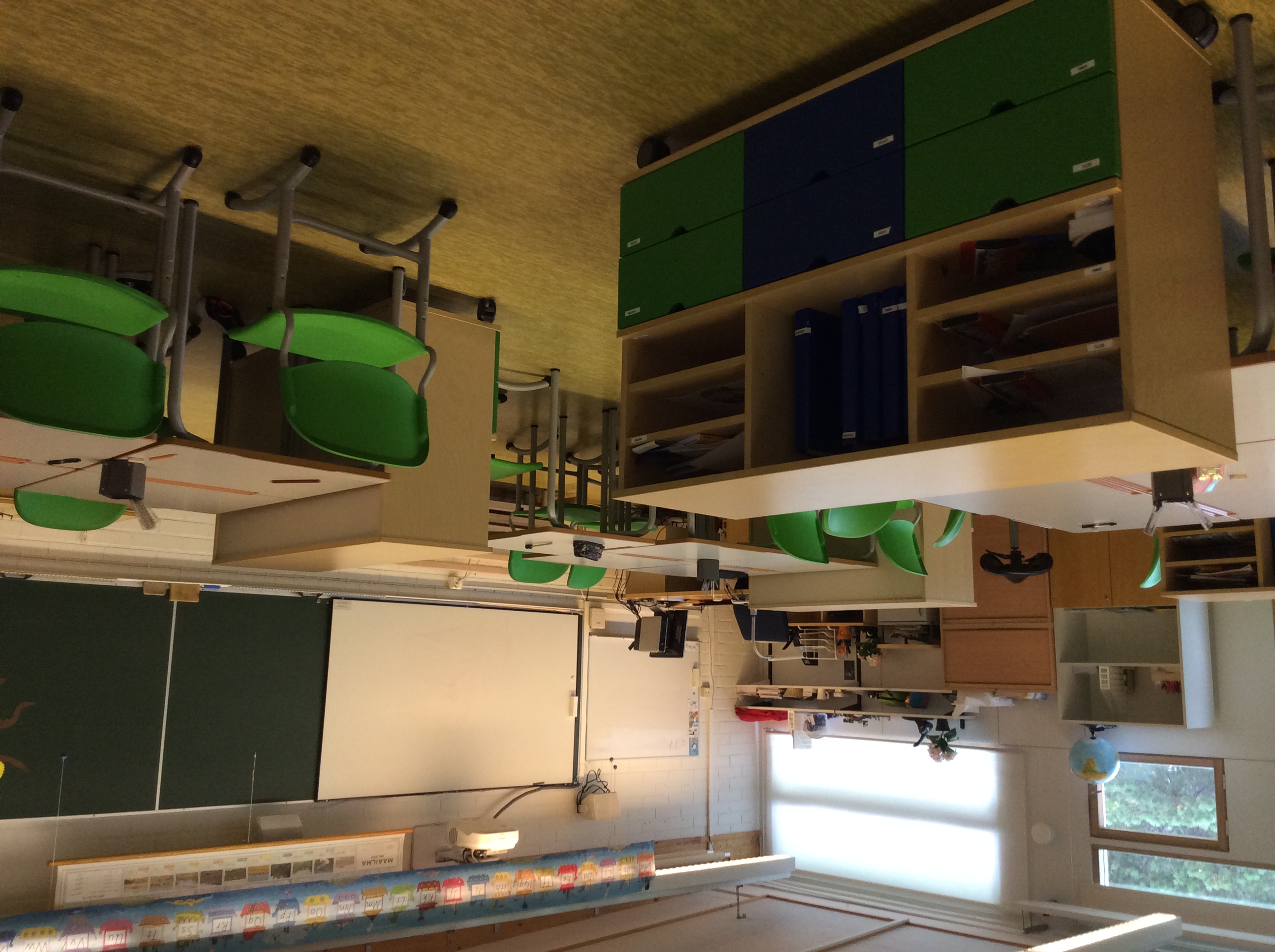 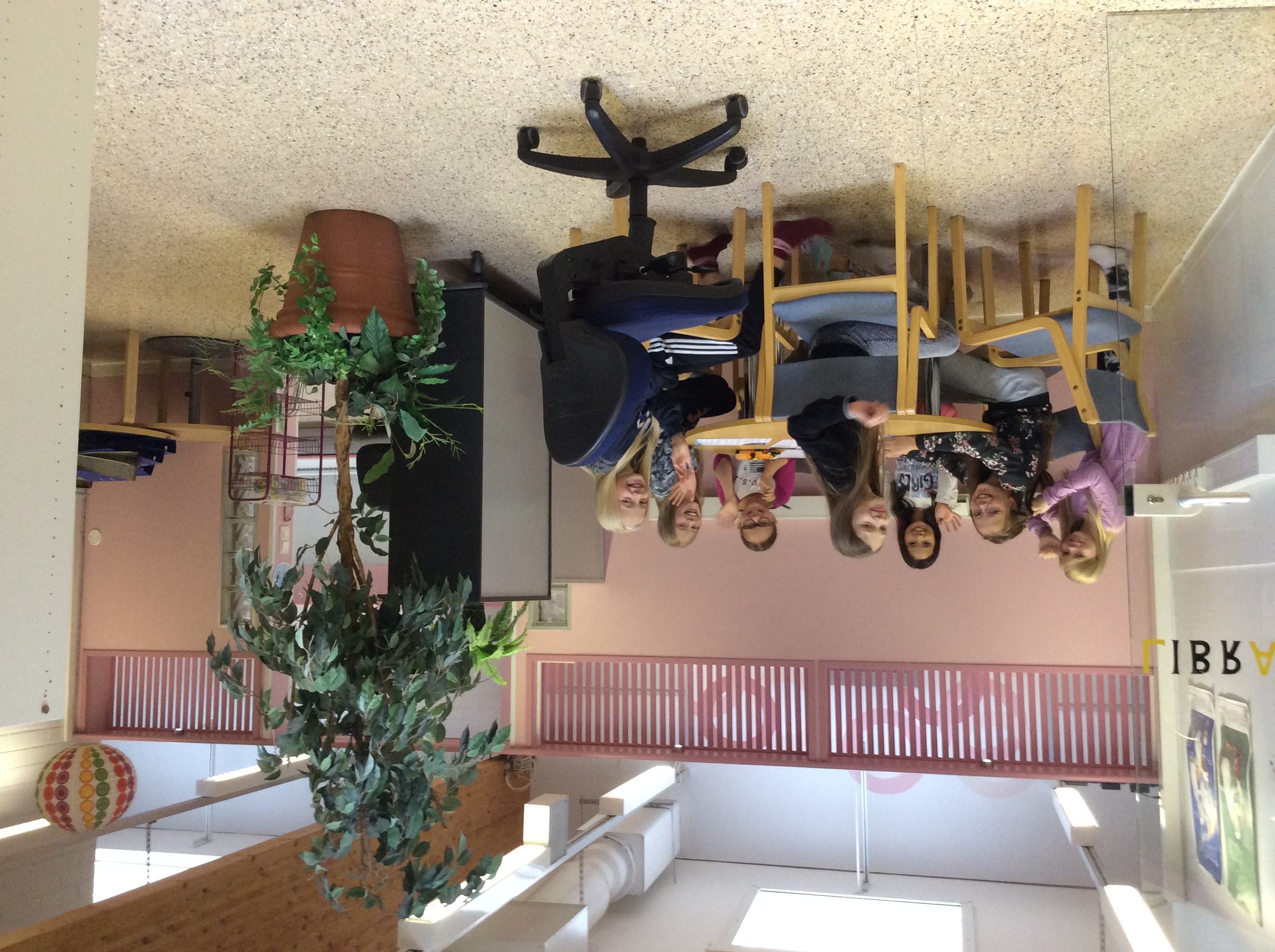 Greetings from the Finnish kids